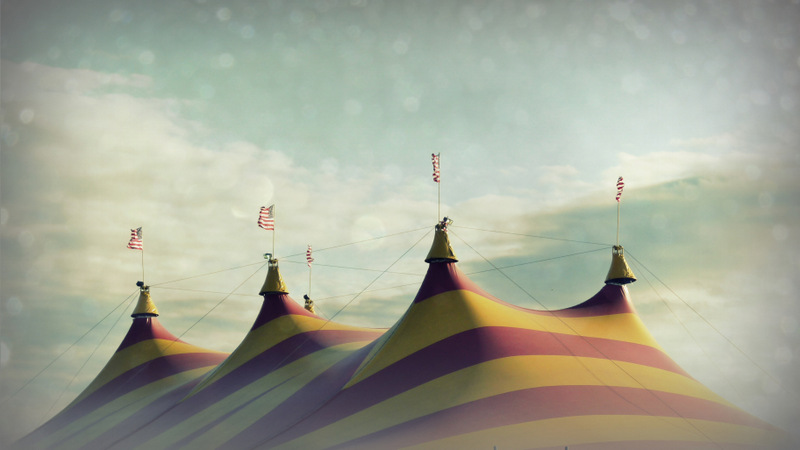 Transform-IT: On the magic roundabout of skills
A playful academic skills collaboration
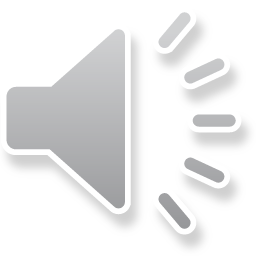 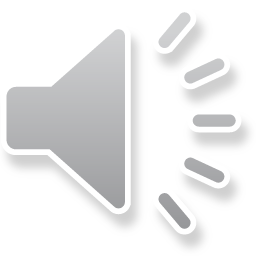 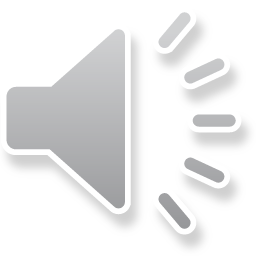 Andrew Walsh, Teaching Fellow @andywalsh999
Jess Haigh, Subject Librarian @BookElfLeeds
University of Huddersfield
Photo from: https://www.flickr.com/photos/vsanderson/7651717898
About the project…
Aim: To work collaboratively with Consortium colleagues and their students, to identify strategies that support students in the lower grade bands and on borderlines, in order to raise achievement.

Mainly BA Education and Development students.
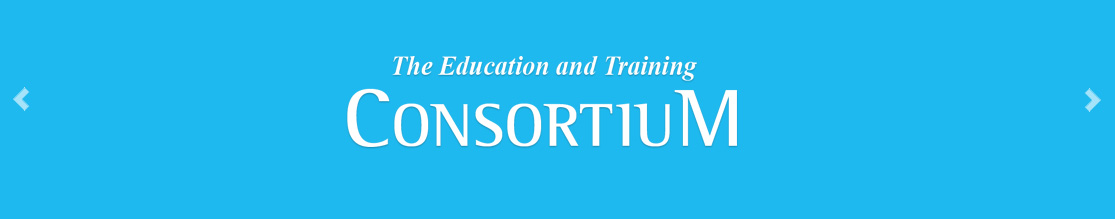 With a little bit of money from:
What we did… the planning.
All about the collaboration….


So lots of us in:
2 group meetings in Huddersfield
2 days (and an overnight) at Northern College
Terrible hardship was endured…
https://www.flickr.com/photos/dinksi/8360448625
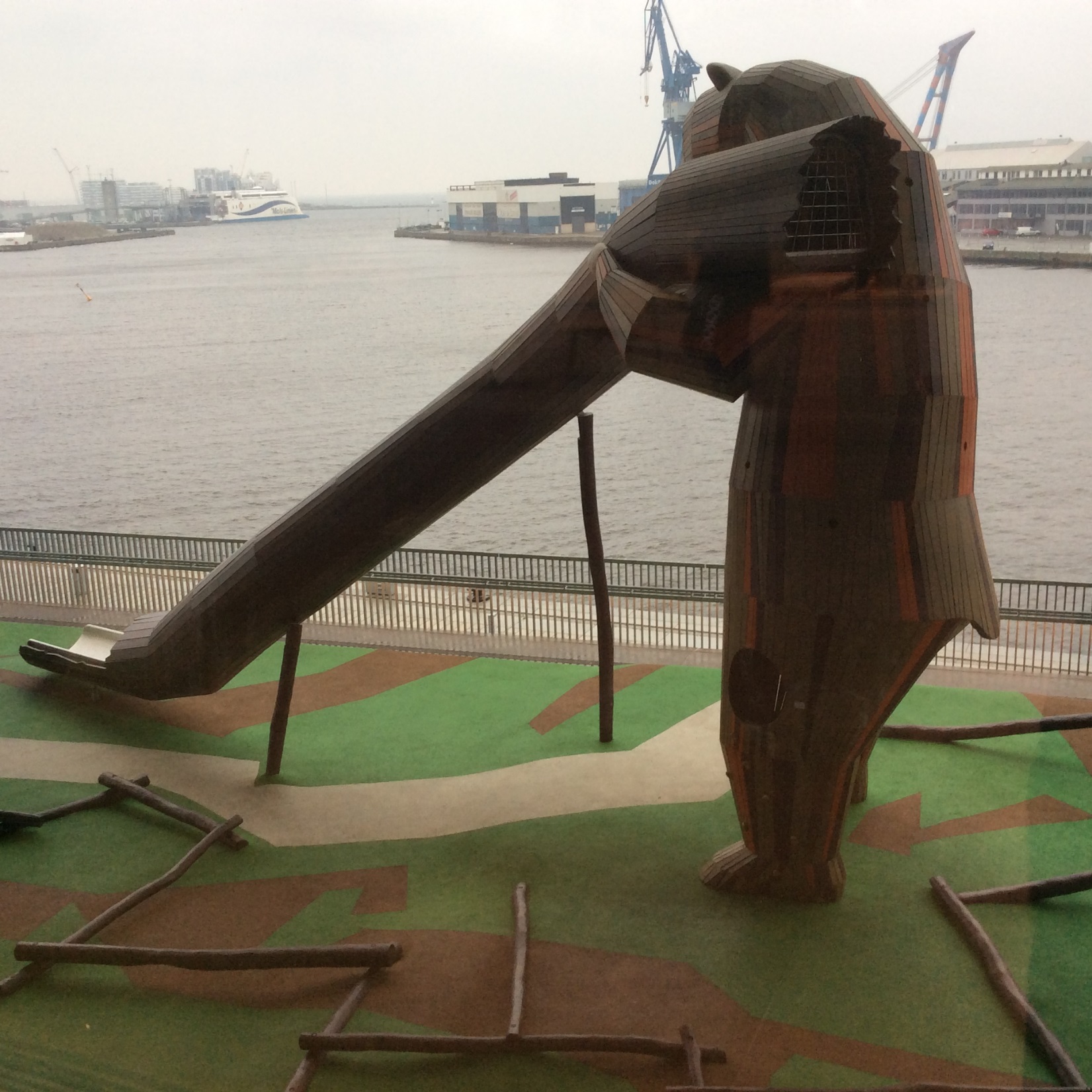 Ended up with a playful, creative, constructivist / constructionist approach.
Pedagogical approach matched the desire to deal with lack in “problem solving and critical understandings” identified. 
As well as being what the students on the group thought would work!
The content…
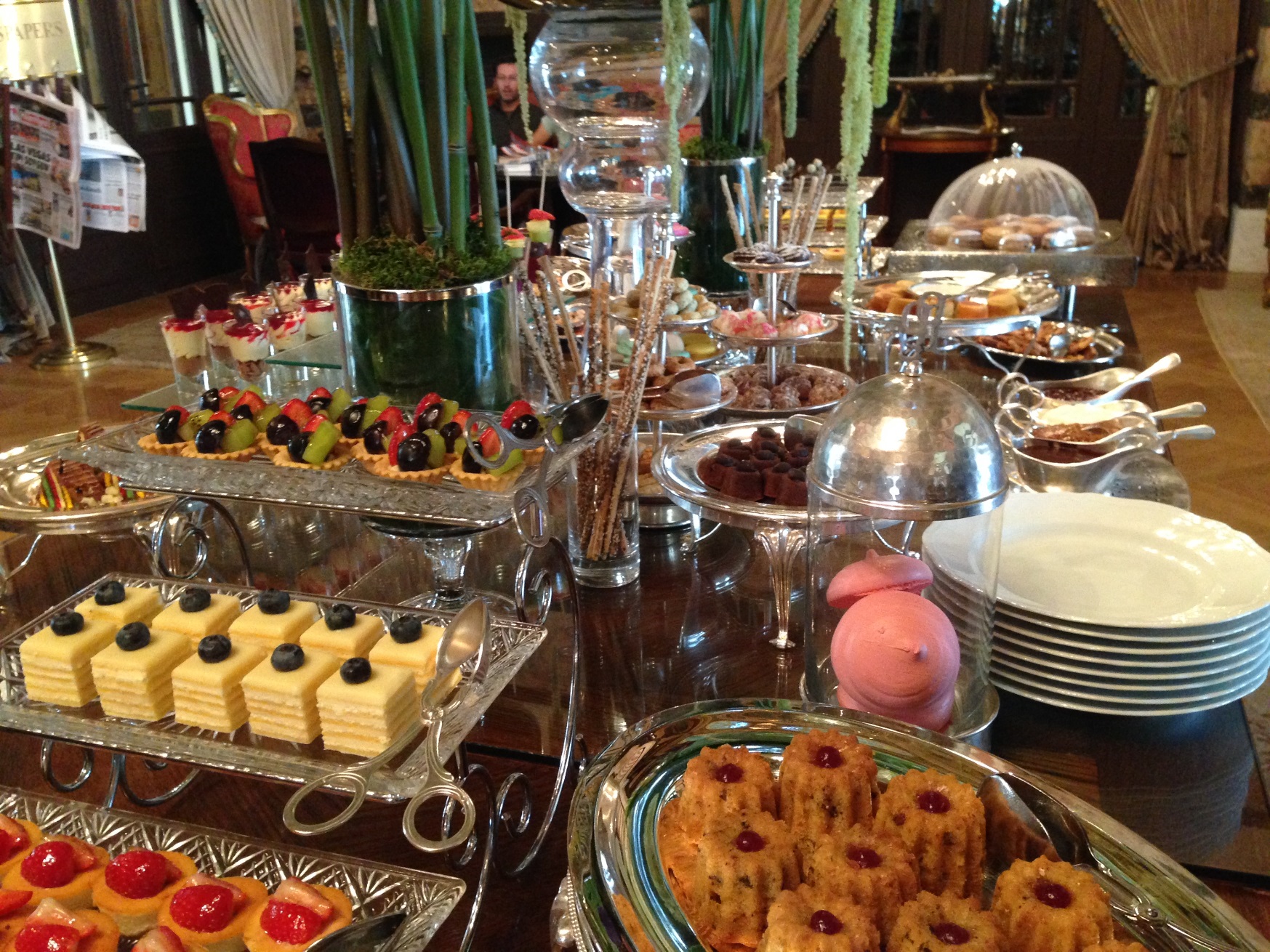 Writing Boot Camp
SEEK!
Building essays with Lego
Referencing games
A leap of confidence
Time management
Analysing a journal article…
… through collage.
For the video please visit
https://www.magisto.com/album/video/MXd_WlADGlsjLCwEDmEwCXh3?l=vsm&o=i&c=e?utm_source=magisto&utm_medium=email&utm_campaign=producer_shared_movie
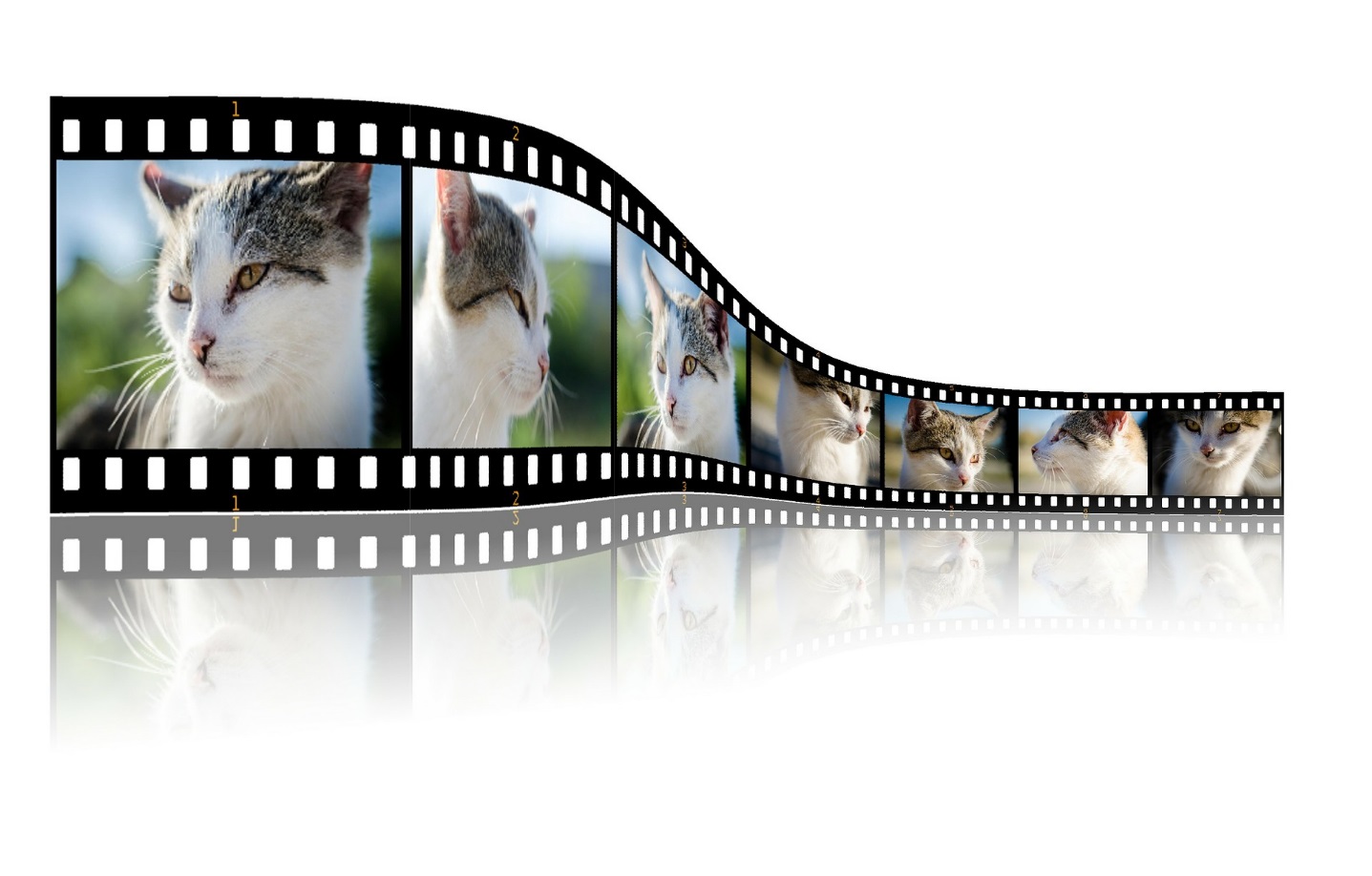 What we found…
Easily identifiable theme encourages “playful” atmosphere

Increases engagement

More “open” to joining in, even if they initially do not understand the tasks

“safe space” “liminal space”
http://www.loc.gov/pictures/item/2002695269/ Attribution 2.0 Generic (CC BY 2.0)
What worked?
Students were involved in requested/designing sessions 

Academic skills tutors/lecturers and librarians working cooperatively

Flexible lesson planning/design!
Attribution 2.0 Generic (CC BY 2.0)
hbp_pix
When you have to frog it…
This working depends on commitment to the theme-without a ‘story arc’ the sessions do not knit together

Some of the sessions did not ‘match’ the others in terms of flexibility and style-and some just confused the students!

Being a project we have worked on over time, and being a flexible safe space allows us to rip up sections and start again without fear.
Confused? You will be…
Attribution 2.0 Generic (CC BY 2.0)
Matthew Nelson
Our plan is to evaluate the whole project during Summer 2016

To continue to think about more interactive and playful sessions for a greater range of information/academic skills

Use the materials for other sessions
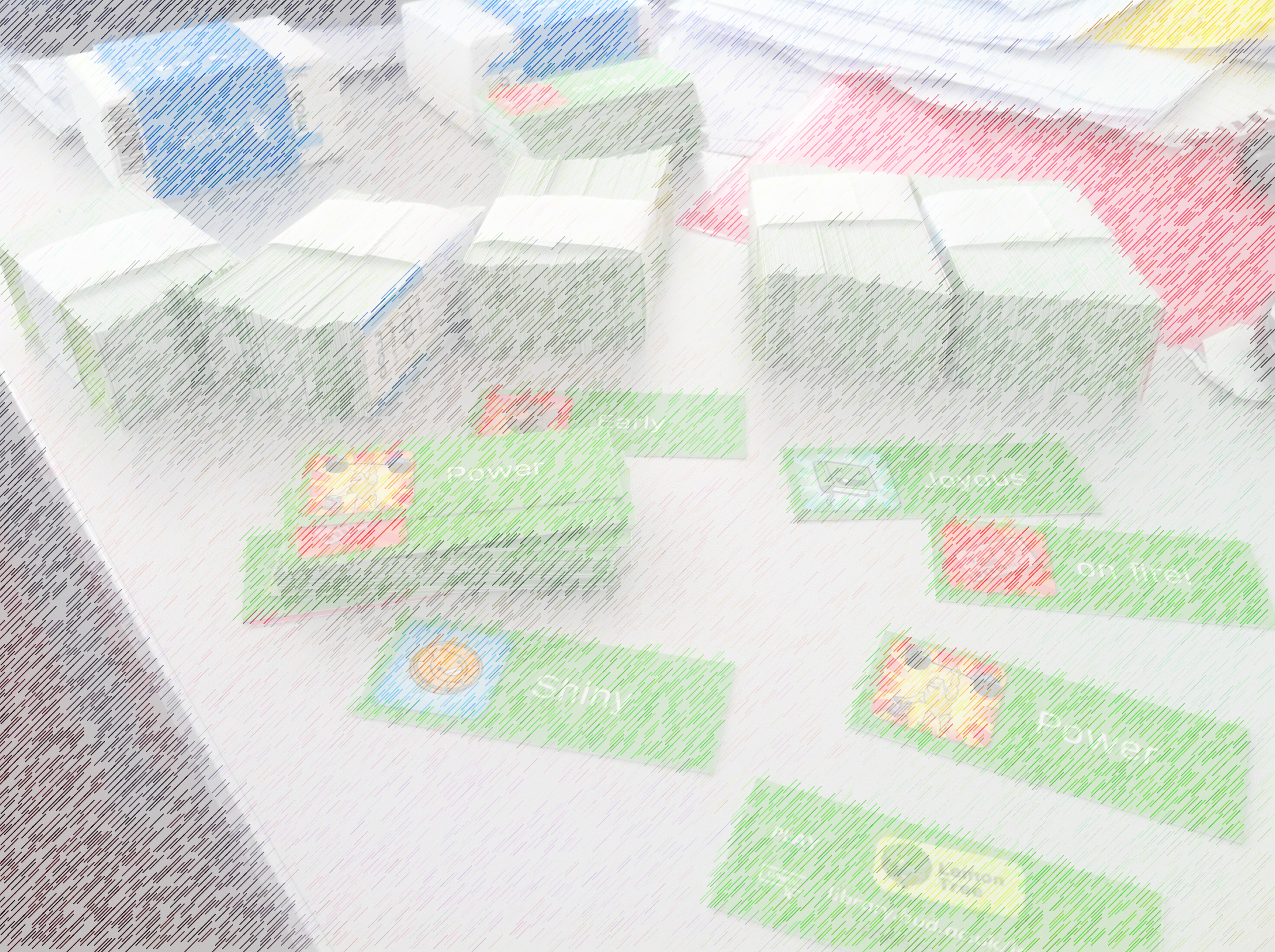 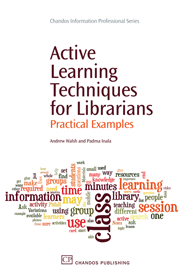 Other stuff from Andrew
http://innovativelibraries.org.uk/
Some of my books on the right…

Other stuff from Jess
https://jesshaigh.wordpress.com/
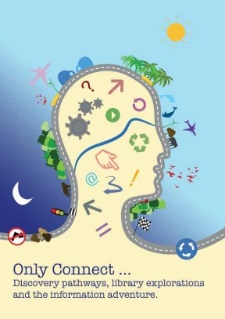 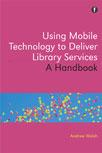 Questions?
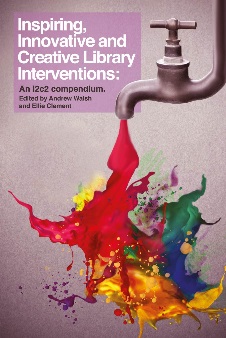 Slides are at:
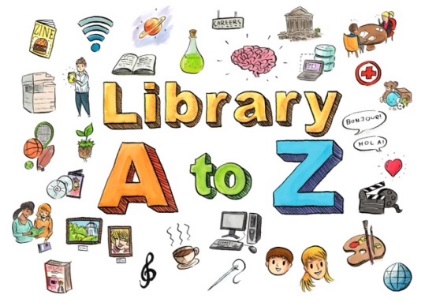 Andrew Walsh, Teaching Fellow @andywalsh999
Jess Haigh, Subject Librarian @BookElfLeeds
University of Huddersfield